How to improve  your Product Market Fit
B2B-B2C
Product/Software
Market Fit
B2B
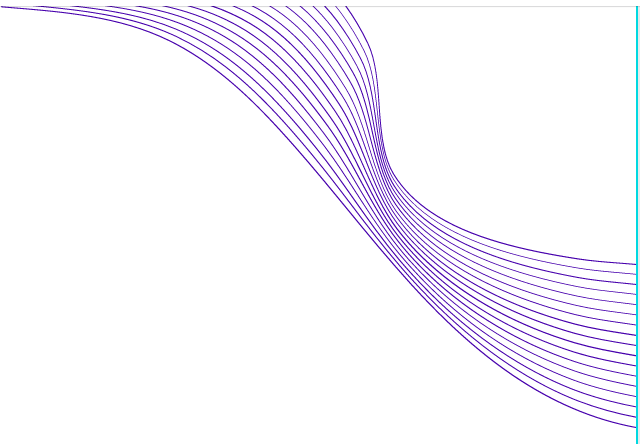 Mohamed
Benboubker
Co-founder & Co-CEO of  Mobiblanc
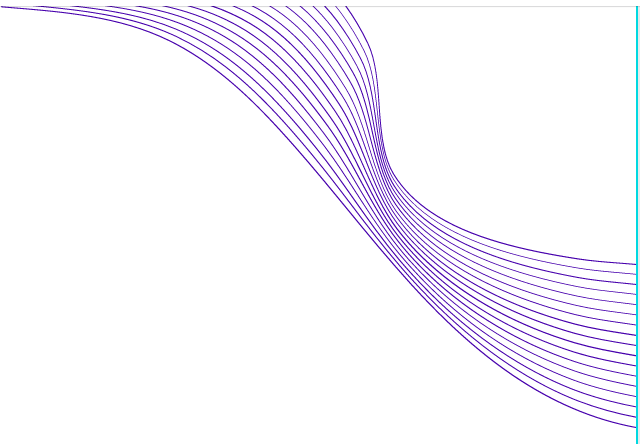 How to achieve the notion of Product Market Fit?
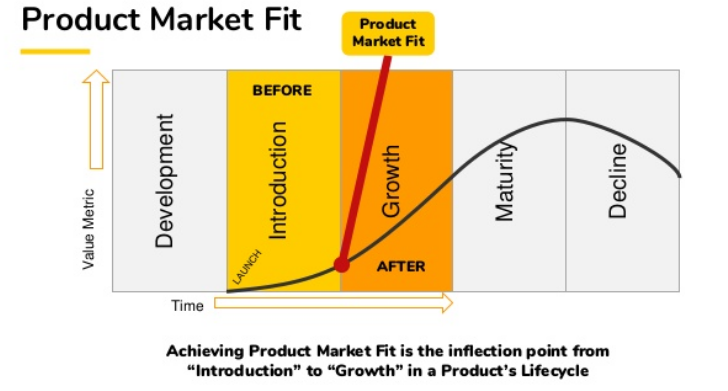 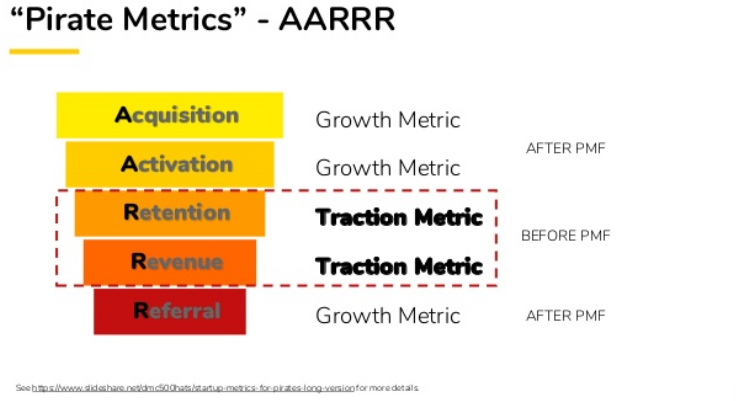 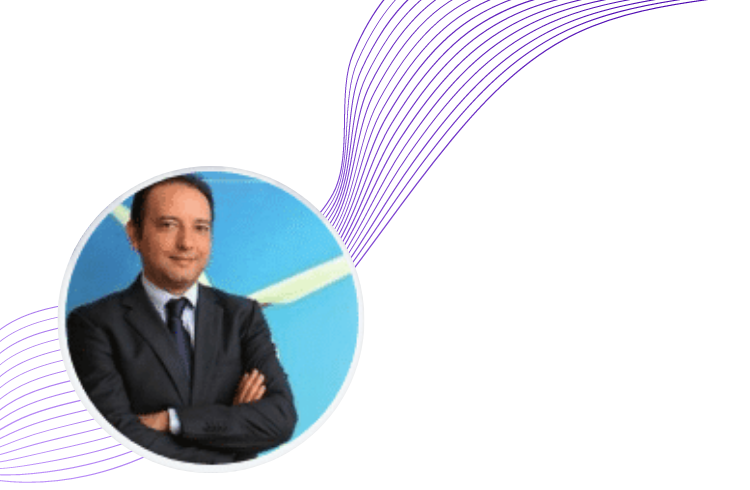 Yassir Houmane
Co-Founder of Caciopee
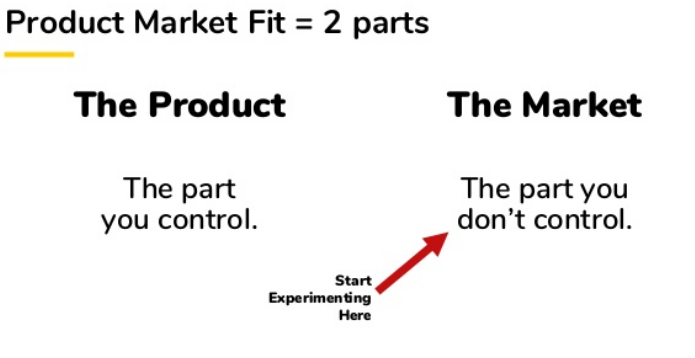 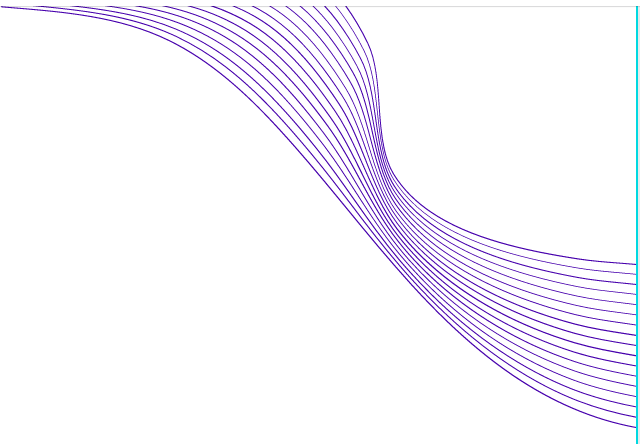 Experiment…. Learn & Fail
	Experiment…. Learn & Fail
		Experiment…. Learn & Fail
			Experiment…. Succeed & Learn
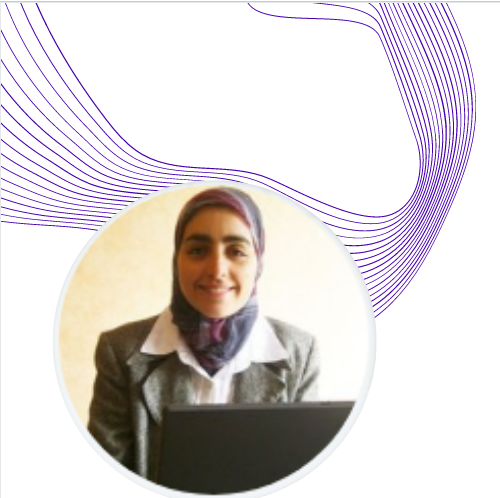 Doha Benjelloun
Digital Learning expert &  General Manager at Proatech
Customer Adoption Curve
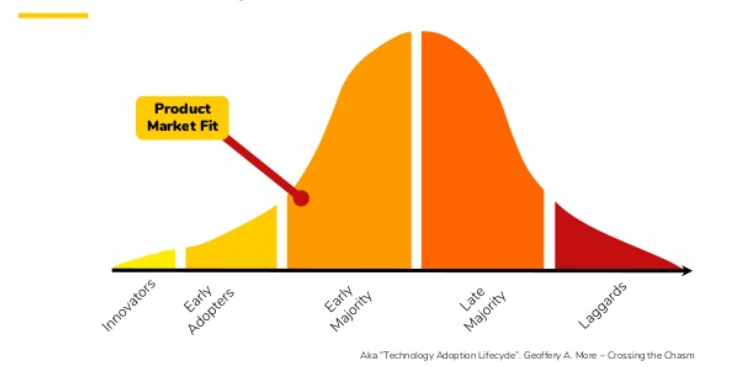 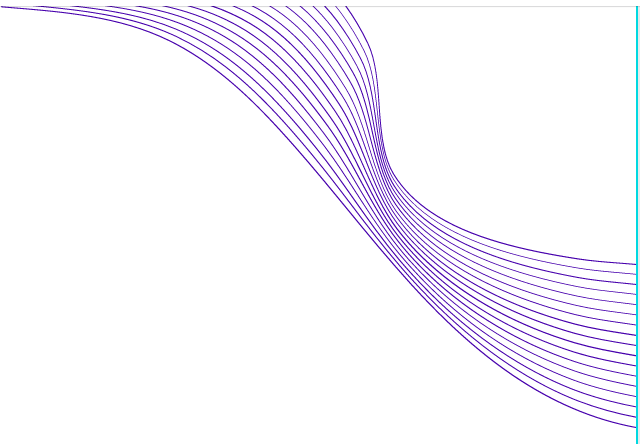 Impact of Covid-19 on the market
Product Market Fit
B2C
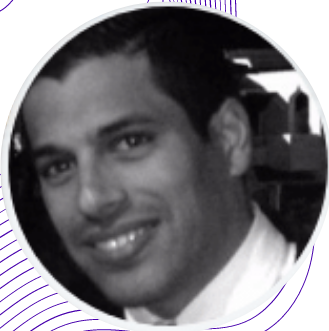 Nicolas Neveu
Chief Executive Officer at  Dreamline Studio
How to obtain Product Market Fit?
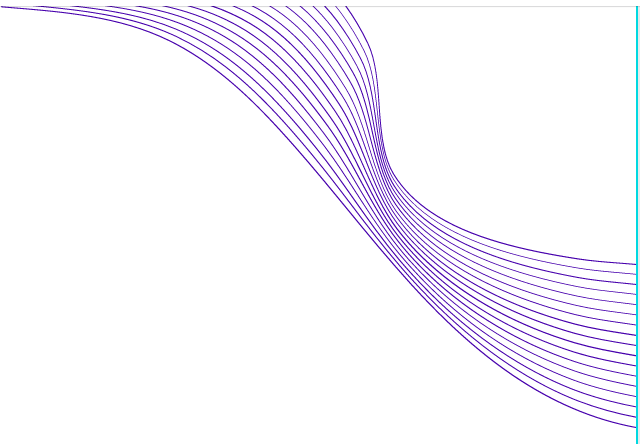 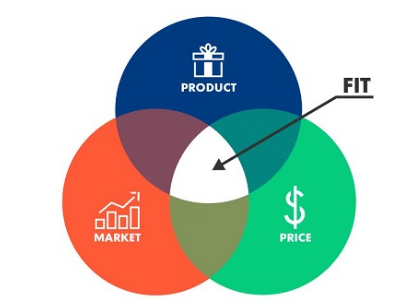 To Get Product Market Fit

			Find a sizeable Market
			Identify a problem
			Develop an MVP to solve it
			Find a business model to support it
			Test, Measure, Learn
			Repeat !
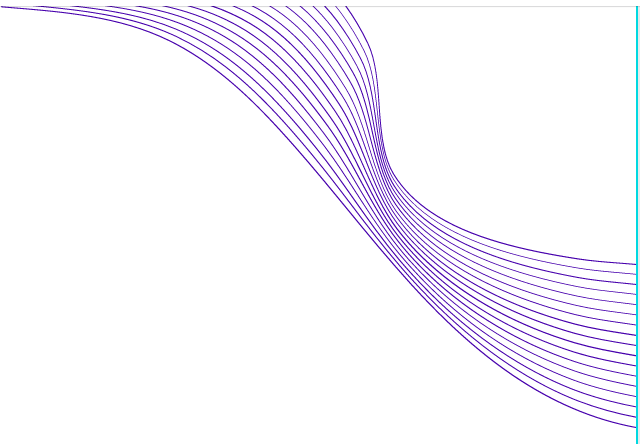 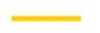 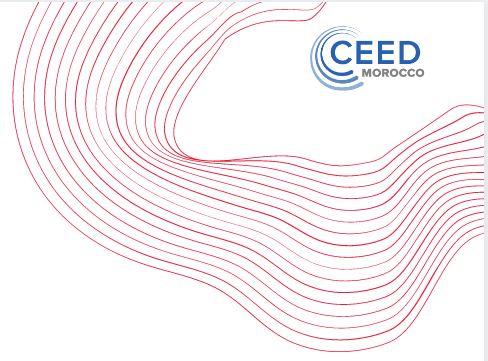 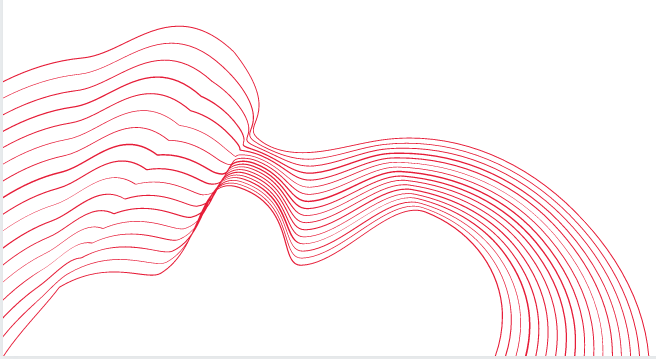 THANK YOU